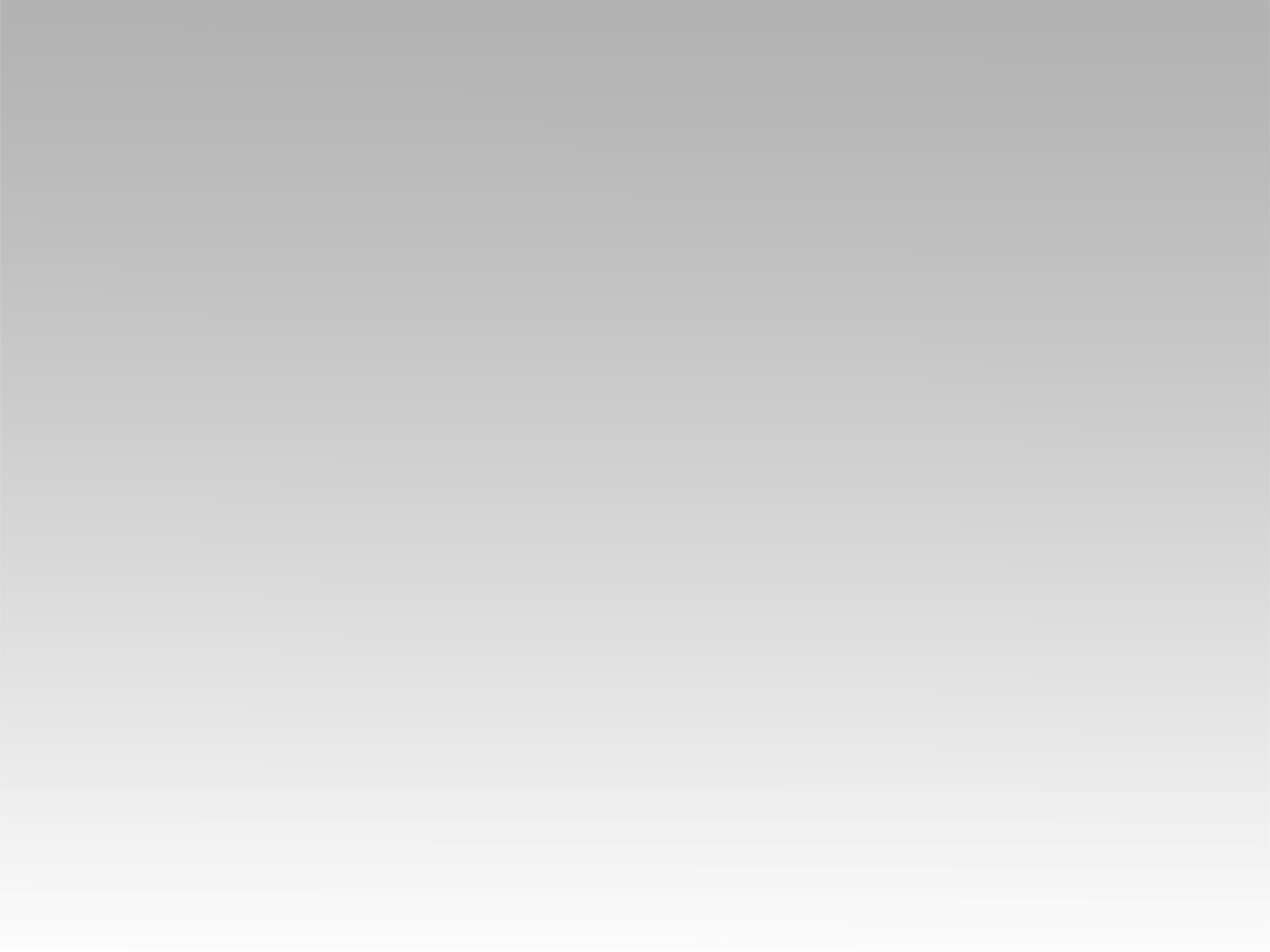 ترنيمة 
إلهي ادن مني لك لهفتي
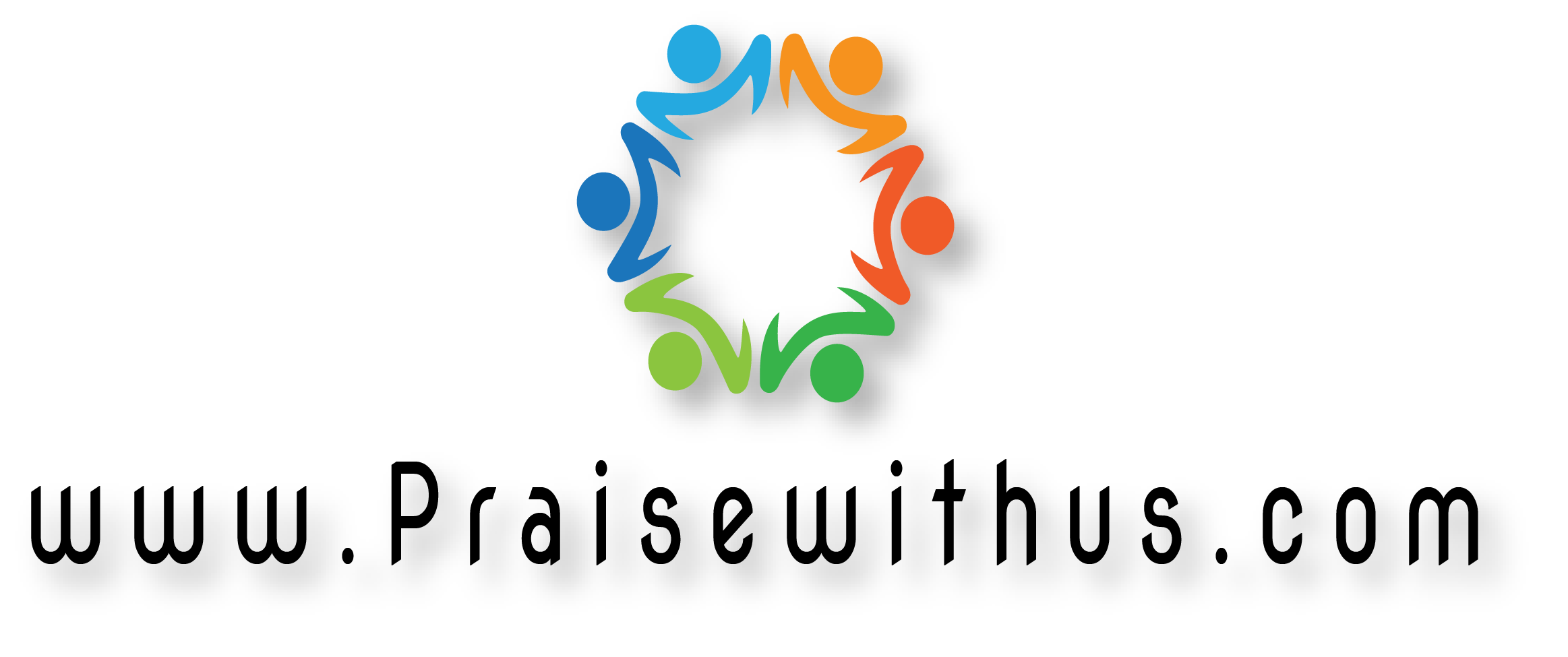 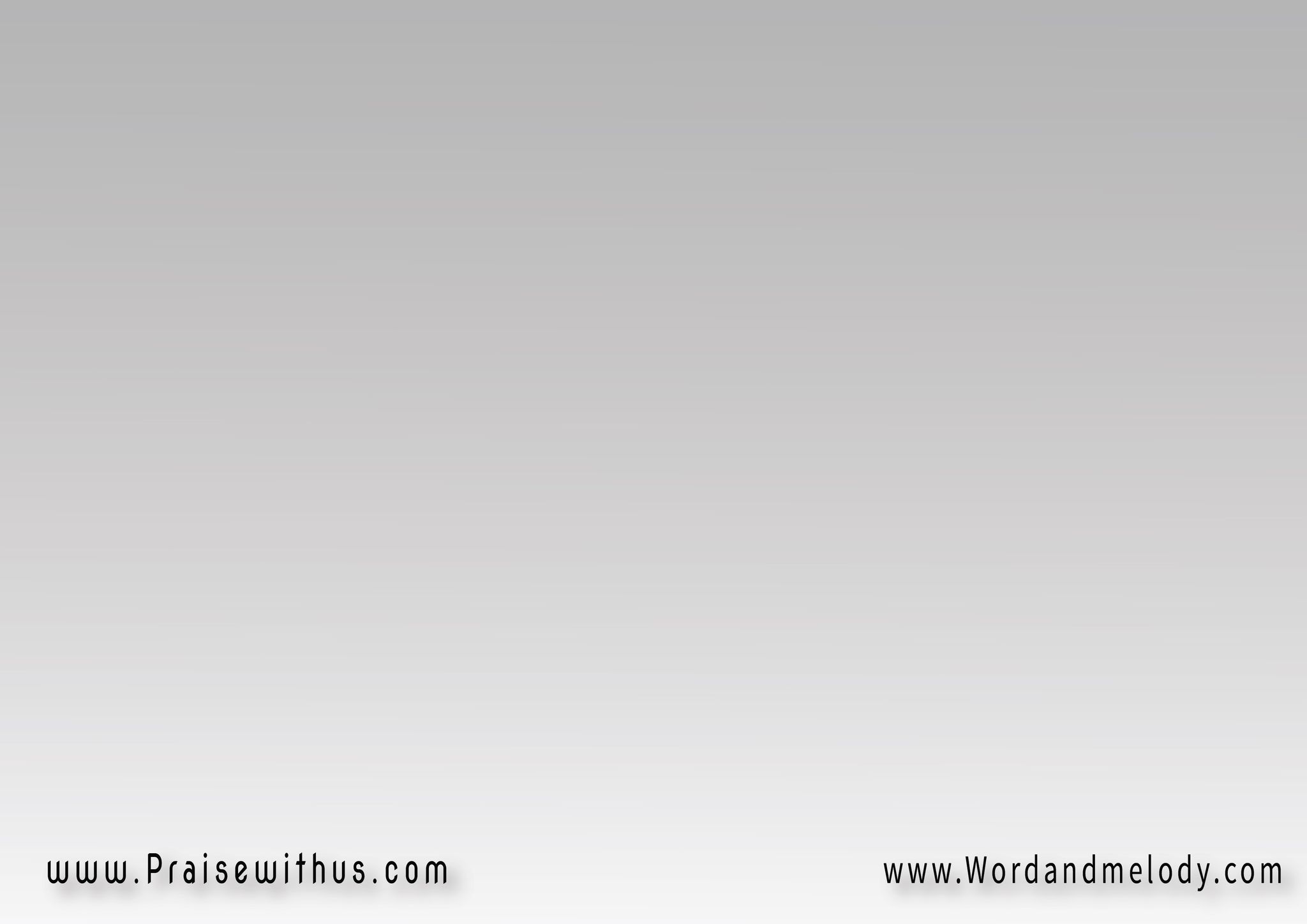 1- 
إلهي ادن مني لك لهفتيإلهي ادن مني أنر مهجتيحبيبي امتلكني فأنت منايوأنت إليك إذًا حاجتي
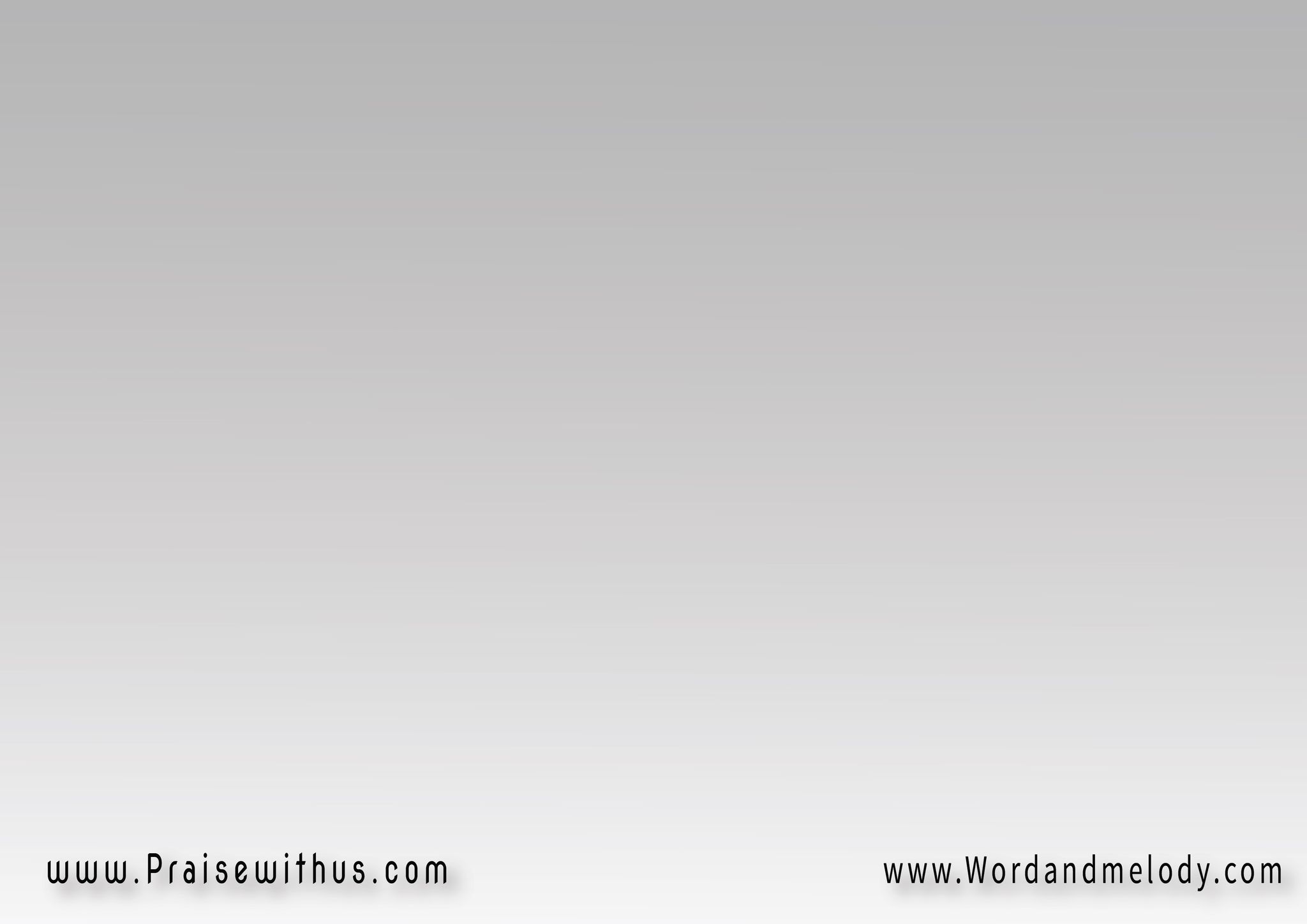 وأنت إلهي مجيب الدعاءوأنت لقلبي جميع رضاه
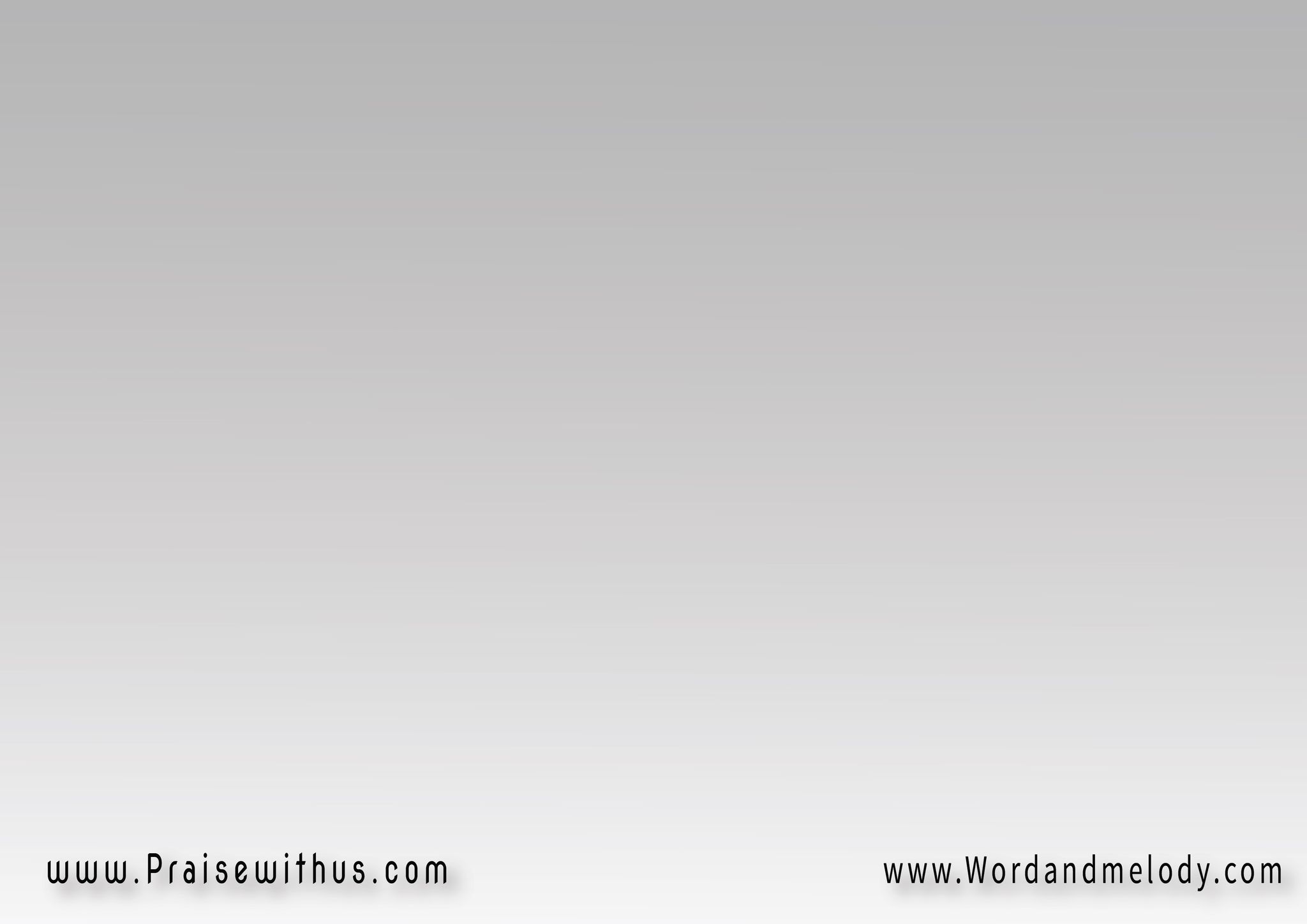 2- 
 أتوق للمستك الشافيةأتوق لبسمتك الحانيةأتوق لنظرتك الحانيةتريح بها روحيَ العانية
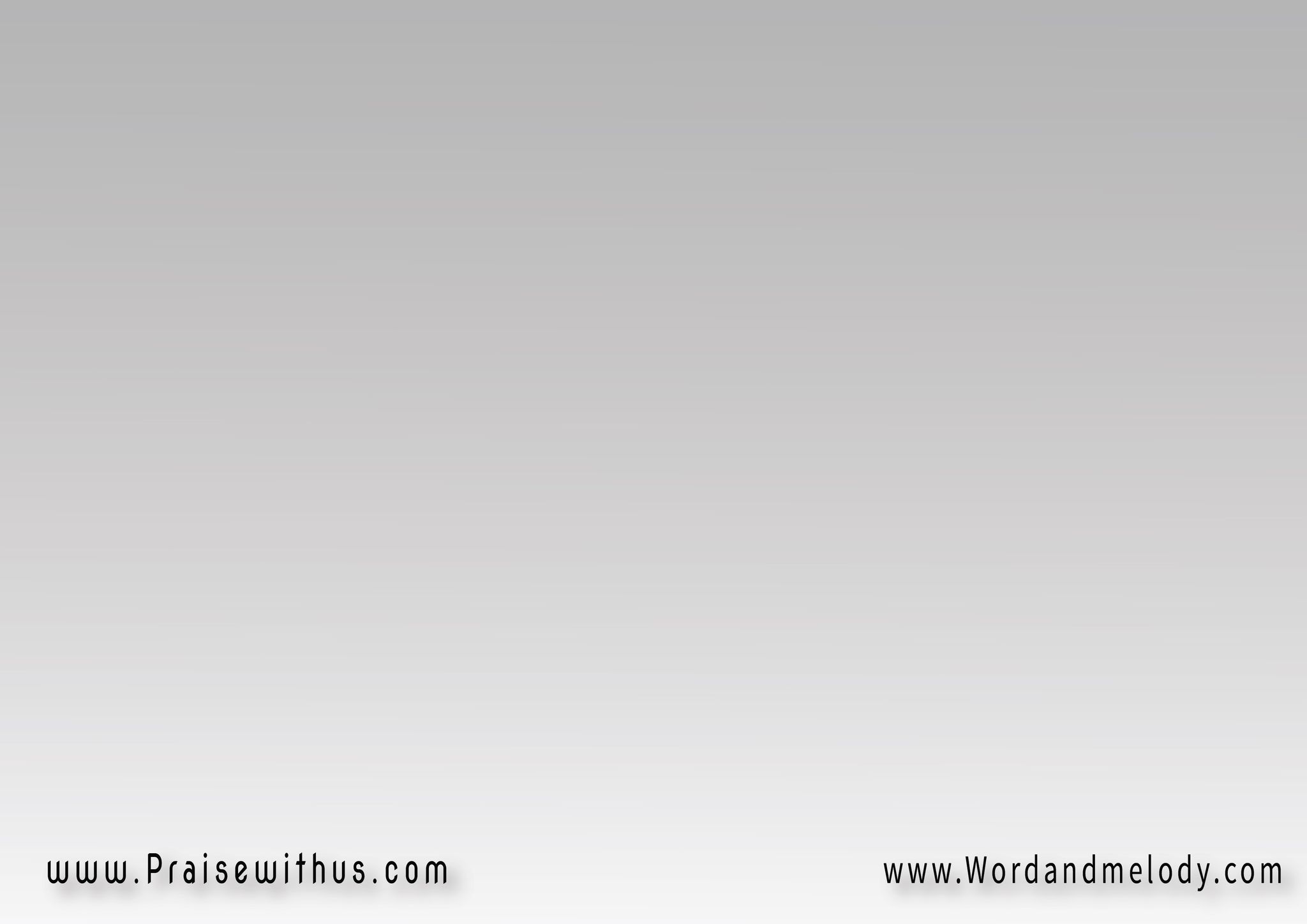 فليس سواك يُرَوِّي الحياةحبيبي يسوعُ هناءَ الحياة
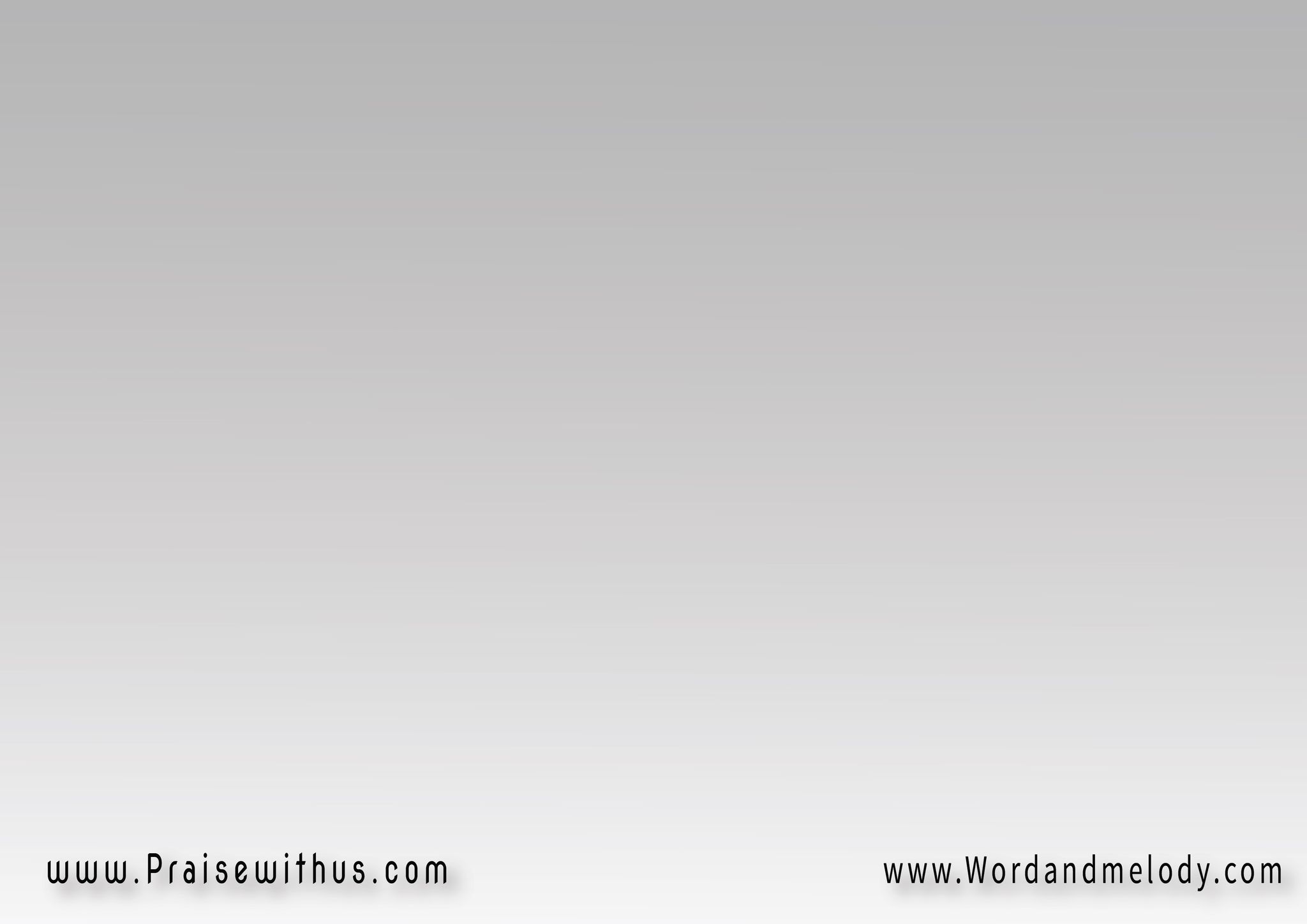 3- 
حبيبي اغسل القلب مما بهيعيقه عن رؤية ربهفإن اشتياقي إلهي أراكبكل جلاءٍ يسوع البهي
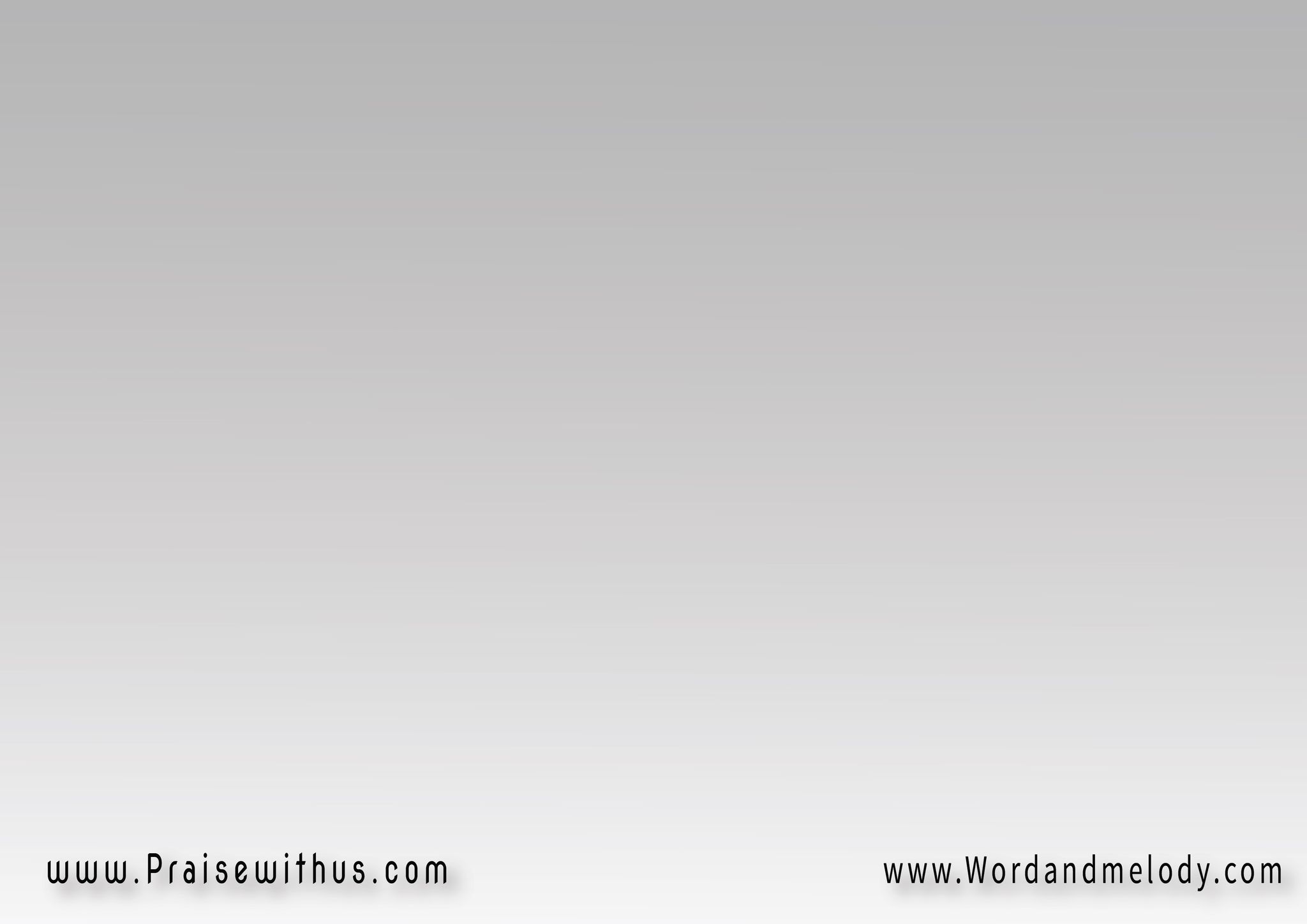 متى يا حبيبي وأنت الإلهتنير الفؤاد فأنت ضياه
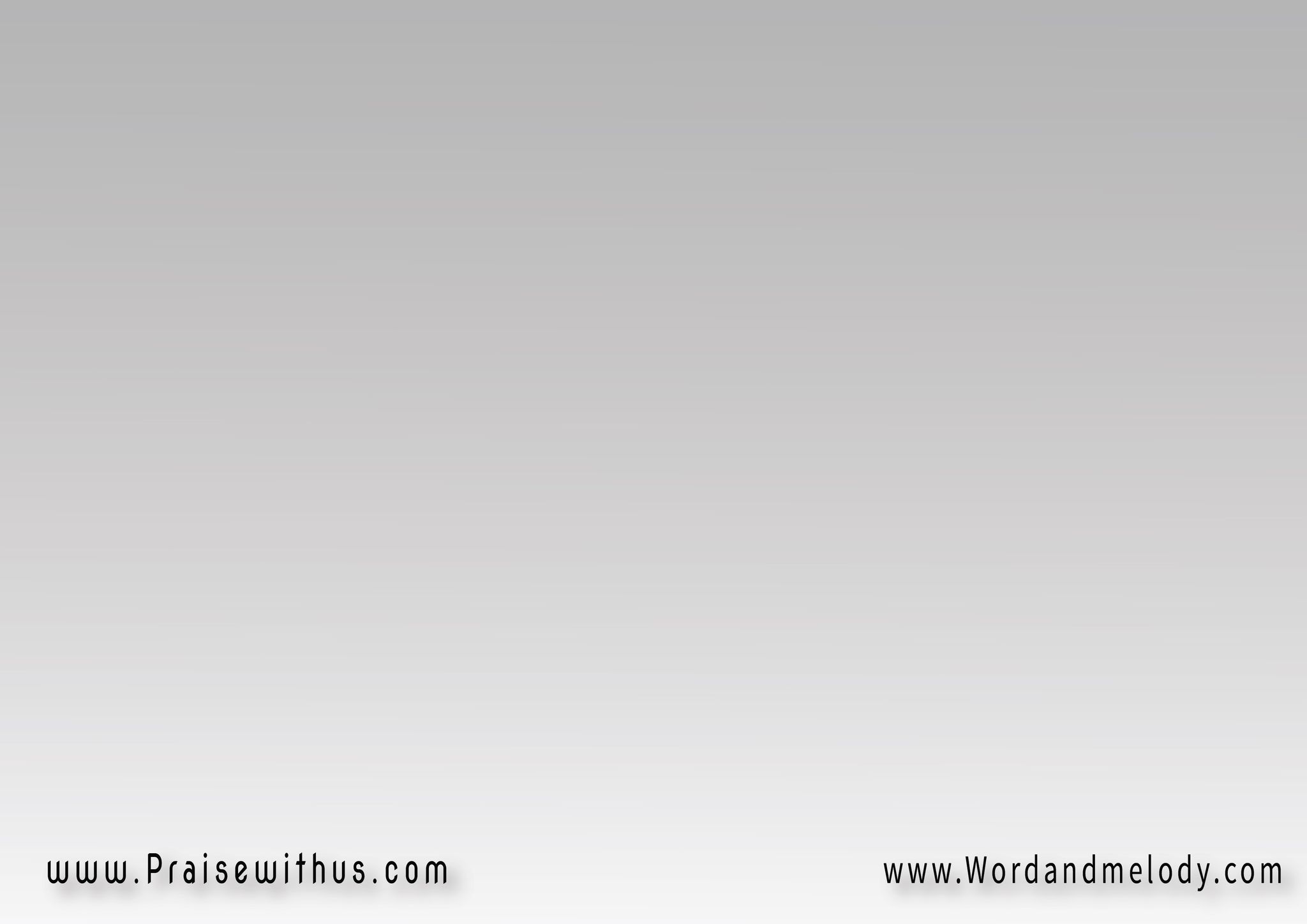 4- 
لقد تِهتُ عنك فكان ارتياعوقد غِبتُ عنك فكان ارتياعوقد حِدتُ عنك في هذي البقاعوصرتُ وحيدًا وكان الضياع
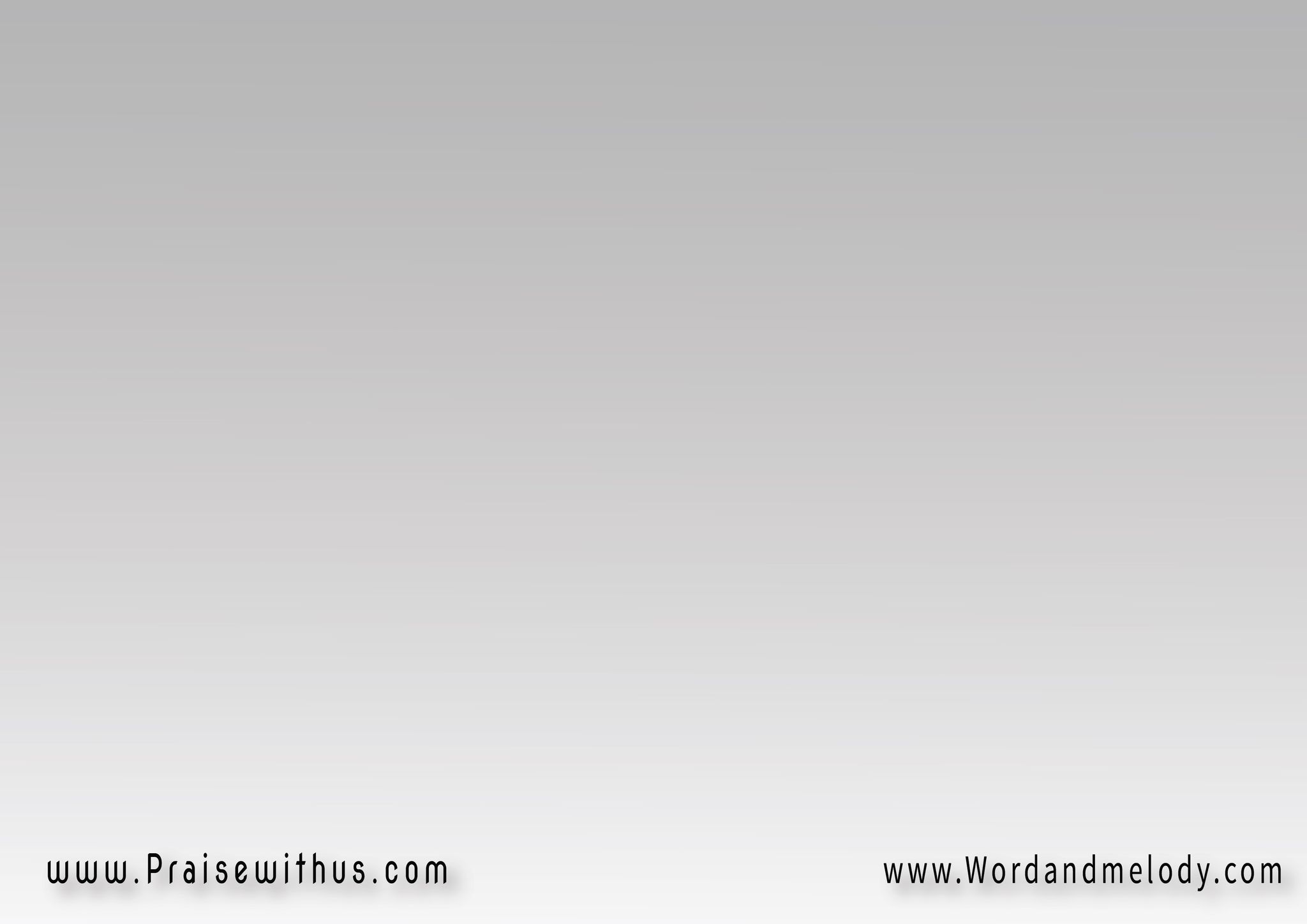 لكنِّي رأيتكْ يا فادي الخطاةحبيبي يسوعُ رجاءَ الحياة
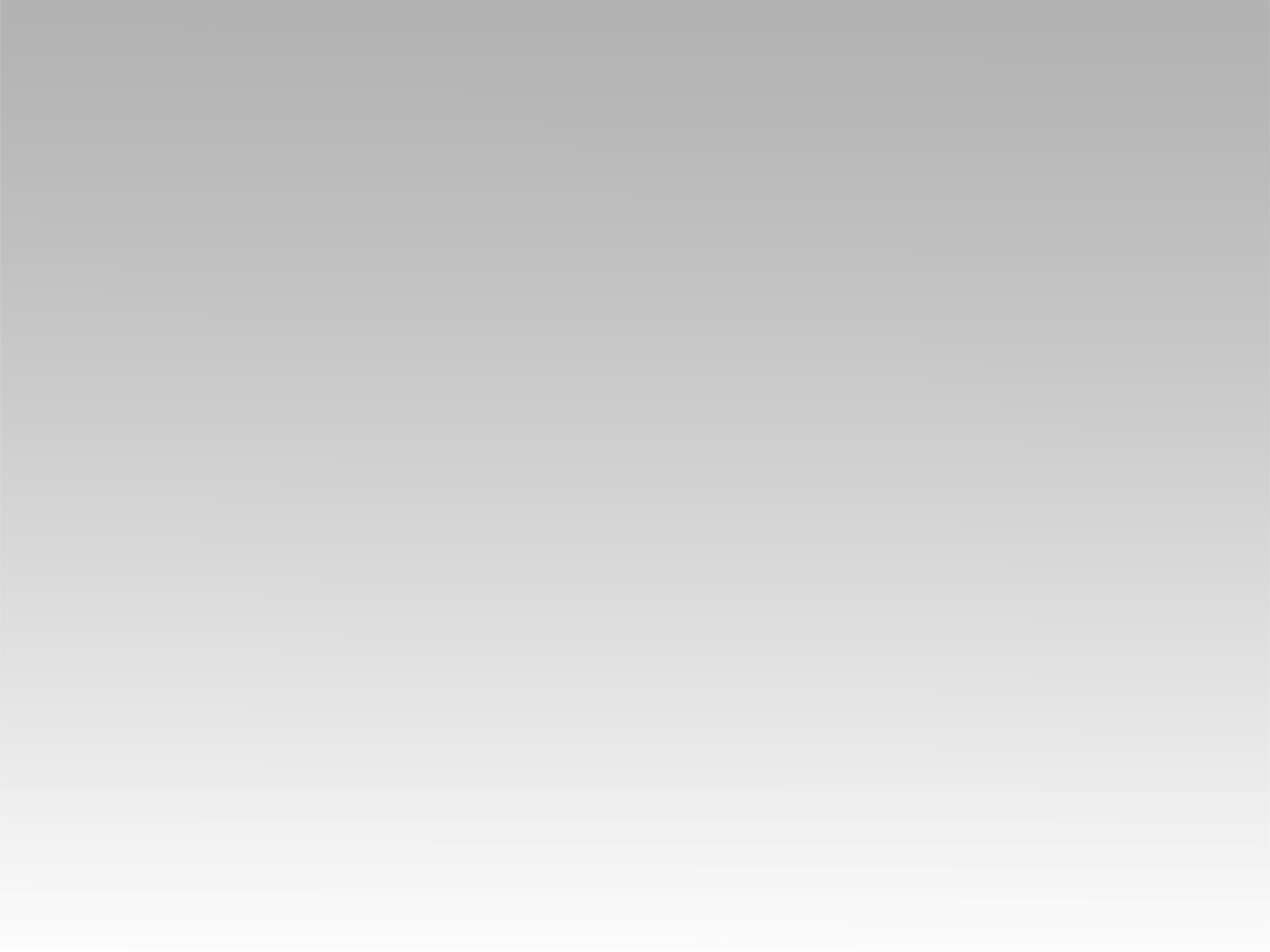 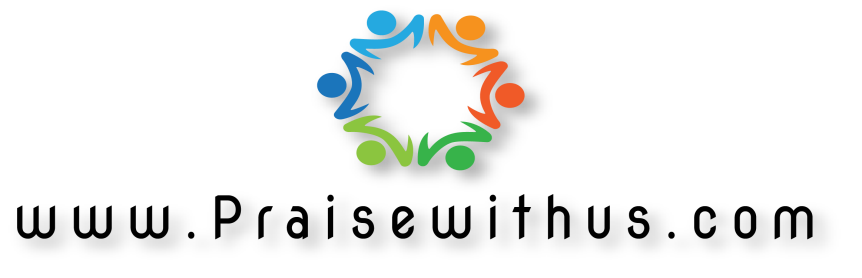